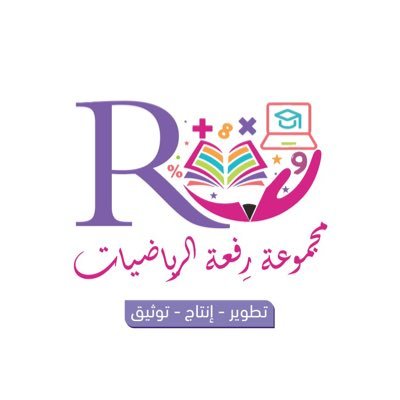 11 - 3
لوحة المئـة
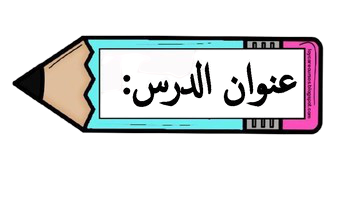 أ.أحـمـد الأحـمـدي  @ahmad9963
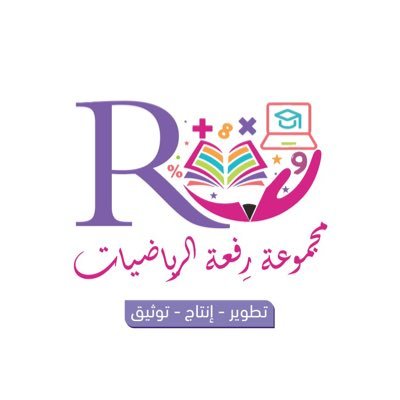 فكرة الدرس

أقرأ الأعداد على لوحة المئة ، وأعدها بالترتيب

المفردات
لوحة المئة
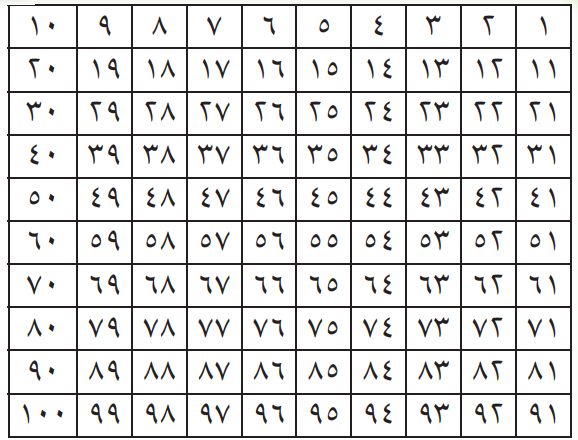 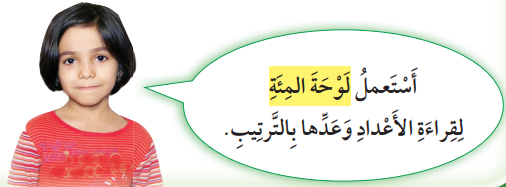 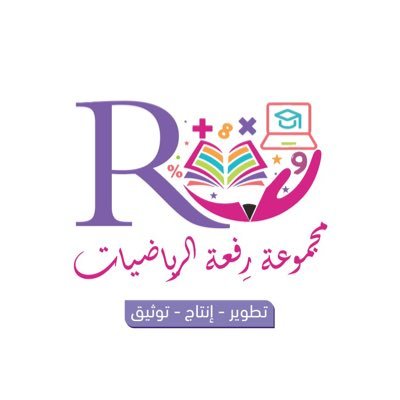 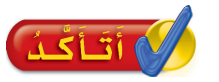 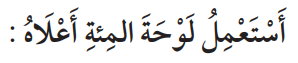 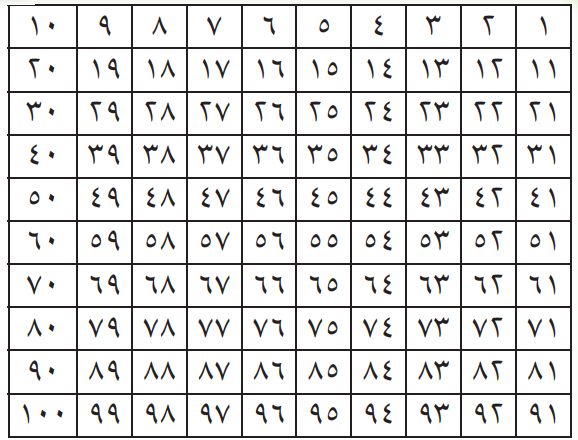 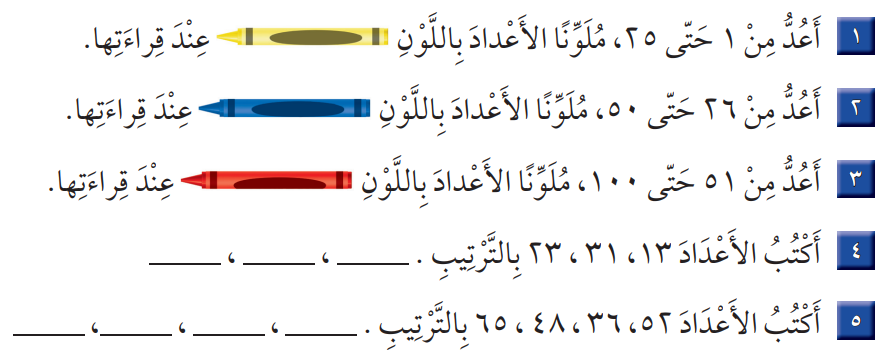 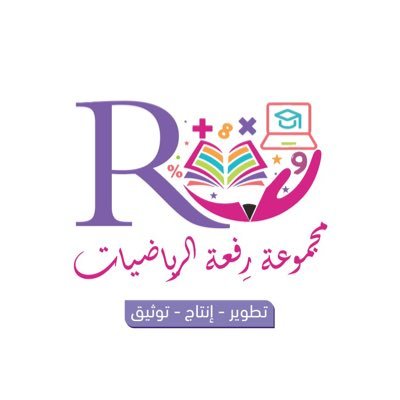 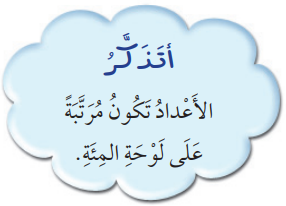 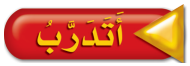 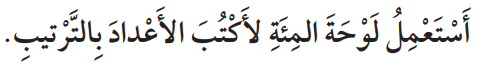 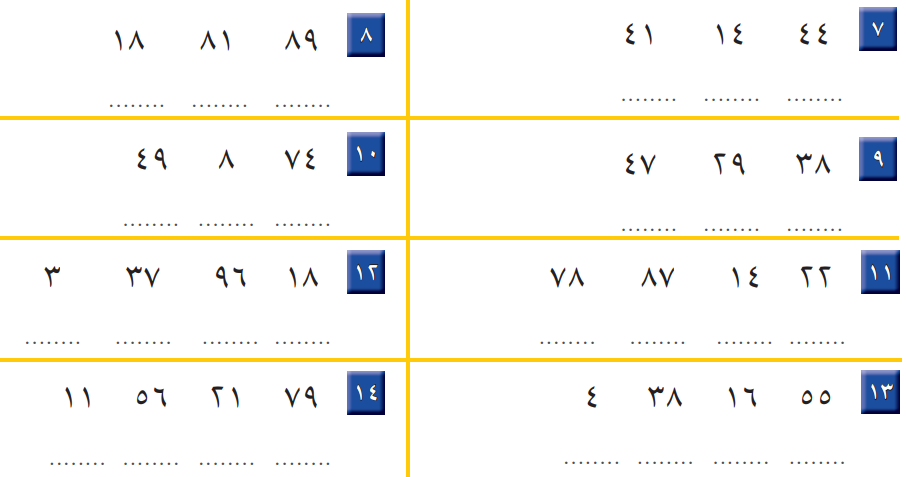 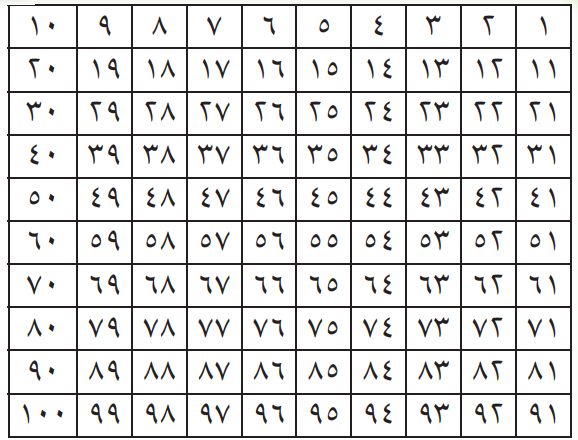 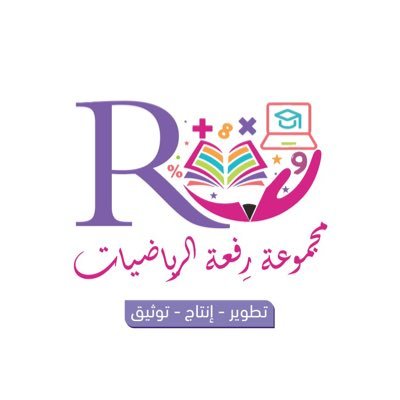 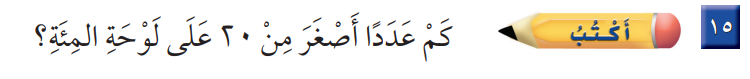 أ.أحـمـد الأحـمـدي  @ahmad9963